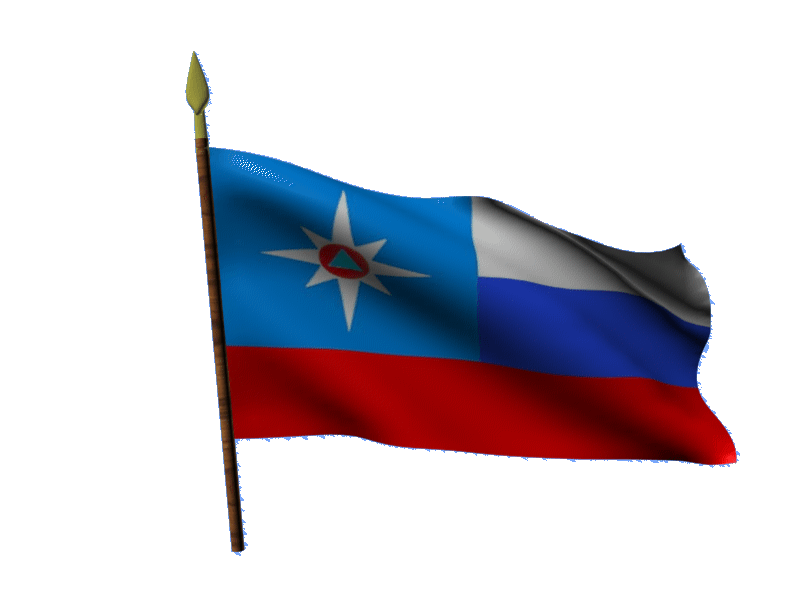 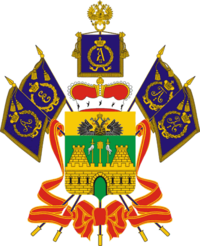 МОДЕЛЬ 
РАЗВИТИЯ ВЕТРОВОЙ НАГРУЗКИ В СООТВЕТСТВИИ С ПРОГНОЗОМ НА ТЕРРИТОРИИ КРАСНОДАРСКОГО КРАЯ
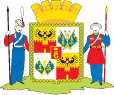 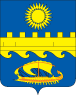 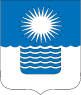 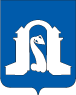 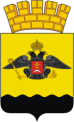 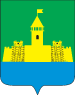 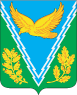 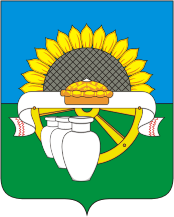 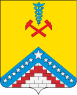 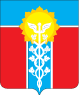 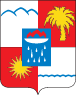 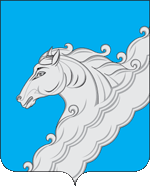 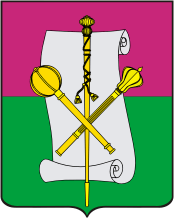 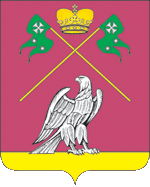 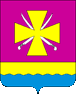 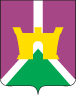 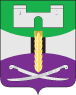 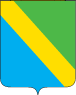 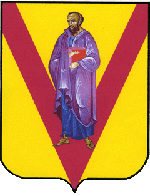 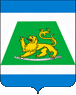 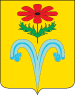 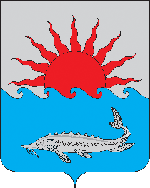 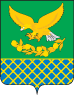 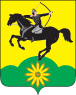 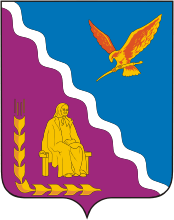 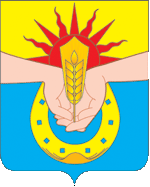 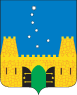 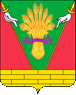 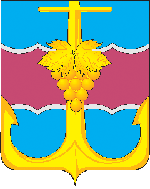 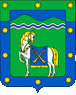 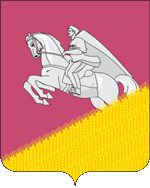 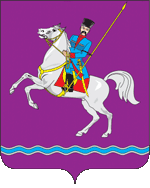 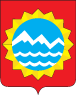 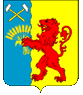 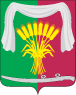 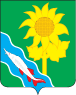 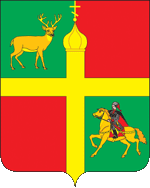 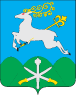 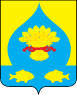 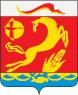 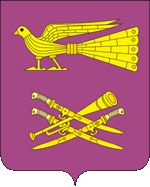 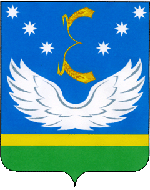 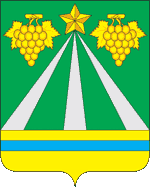 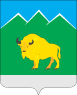 МЕТЕОРОЛОГИЧЕСКАЯ ОБСТАНОВКА НА ТЕРРИТОРИИ КРАСНОДАРСКОГО КРАЯ НА ПРЕДСТОЯЩИЙ ПЕРИОД
(с использованием АИУС РСЧС, Гисметео, Windy, Ventusky, САЦ Минэнерго)
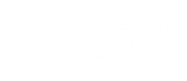 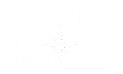 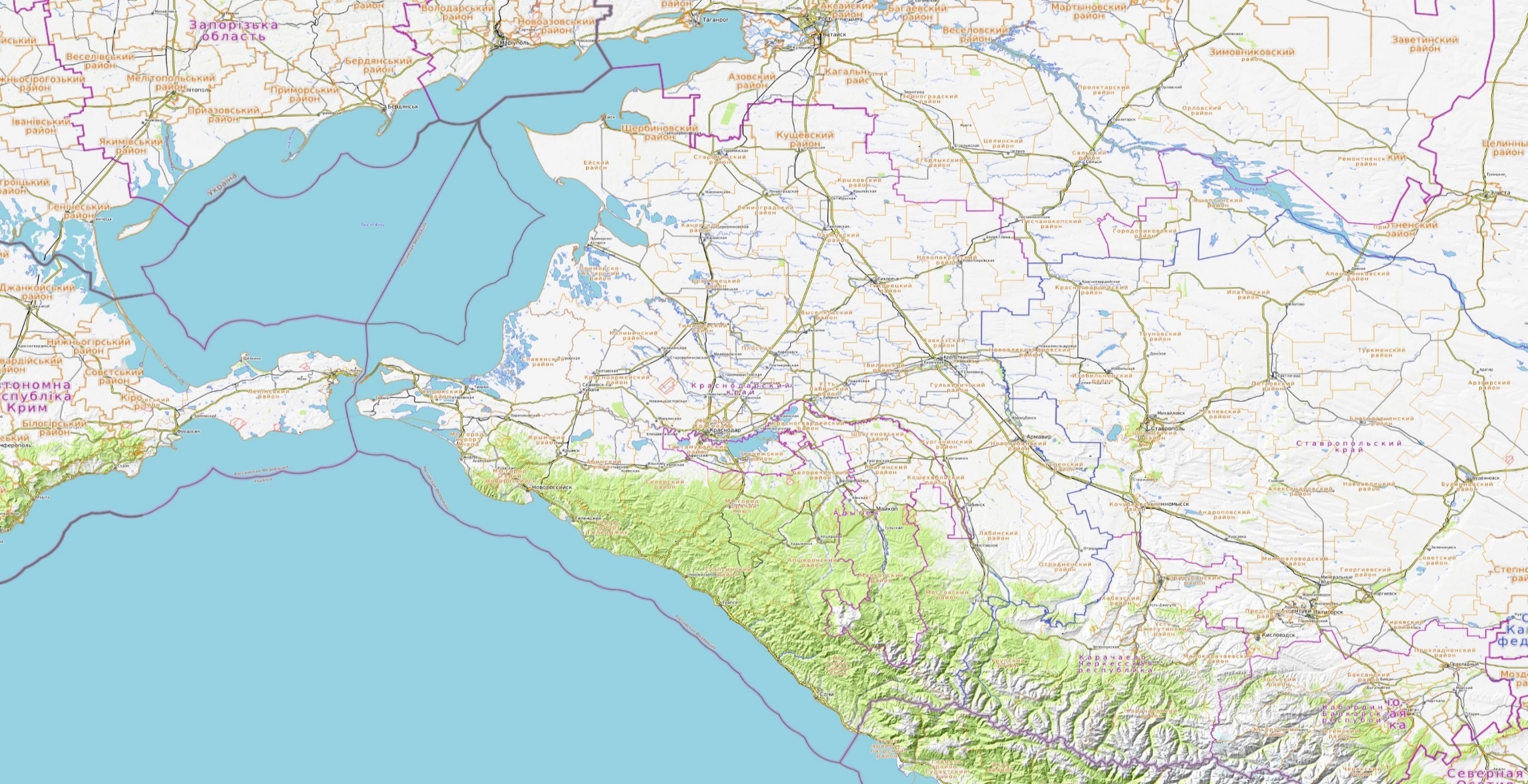 По информации Краснодарского центра по гидрометеорологии и мониторингу окружающей среды:
По Краснодарскому краю: Переменная облачность. Ночью местами небольшие осадки преимущественно в виде дождя, днем без существенных осадков. Ветер южной четверти 5-10 м/с,  местами порывы 12-17 м/с, днем в отдельных районах 20-22 м/с.  Температура  воздуха  ночью  2…7°, местами в восточной половине края   -4…1°; днем  12…17°.
На Черноморском побережье: переменная облачность. Вечером 31.01 на участке Джубга-Магри местами дождь. Ветер южной четверти 12-14 м/с, местами порывы 15-20 м/с, днем на участке Анапа-Геленджик 20-25 м/с. Температура воздуха ночью 5…10°, на участке Анапа-Геленджик 8…13°; днем 11…16°.
Существует вероятность возникновения происшествий, связанных с:
порывами  линий связи  и электропередачи, повалом деревьев;
обрушением  слабозакрепленных  конструкций,  повреждением  кровли зданий;
нарушением работы систем жизнеобеспечения населения;
нарушением в работе всех видов транспорта;
затруднением движения и образованием заторов на автодорогах федерального и регионального значения, увеличением ДТП.
Щербиновский
Кущевский
Ейский
Староминский
Кущевский
Щербиновский
Прогноз снежного покрова
Крыловский
Ейский
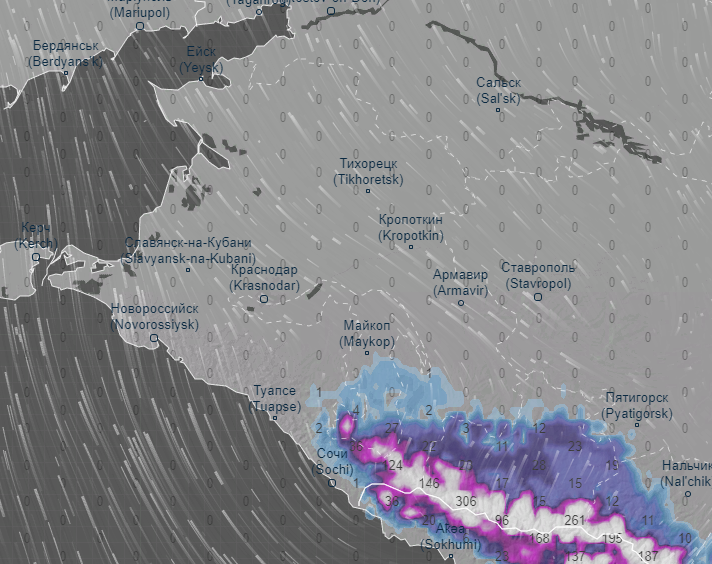 Староминский
Крыловский
Ленинградский
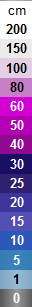 Ленинградский
Каневский
Павловский
Новопокровский
Каневский
Павловский
Новопокровский
Приморско-Ахтарский
Прогнозируемая метеообстановка
Брюховецкий
Белоглинский
Тихорецкий
Приморско-Ахтарский
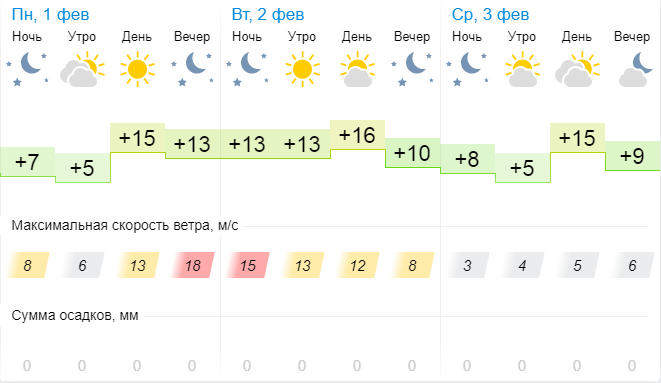 Брюховецкий
Белоглинский
Тихорецкий
Выселковский
Калининский
Тимашевский
Выселковский
Калининский
Кавказский
Кореновский
Славянский
Тимашевский
Прогноз выпадения осадков
Кавказский
Кореновский
Тбилисский
Славянский
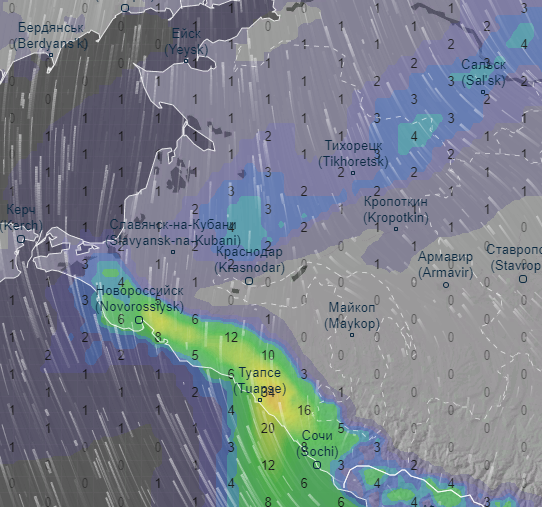 Красноармейский
Гулькевичский
Тбилисский
Усть-Лабинский
Динской
Темрюкский
Красноармейский
Гулькевичский
Усть-Лабинский
Новокубанский
Темрюкский
Динской
Крымский
Новокубанский
МО г. Краснодар
Курганинский
МО г. Анапа
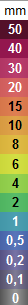 МО г. Армавир
г. Краснодар
Крымский
Курганинский
Абинский
г. Анапа
г. Армавир
Успенский
МО г. Новороссийск
Абинский
Абинский
Белореченский
Успенский
Северский
Белореченский
МО г. Горячий Ключ
г. Новороссийск
Северский
г. Горячий Ключ
Лабинский
МО г. Геленджик
Апшеронский
Лабинский
г. Геленджик
Муниципальные образования, в которых прогнозируется усиление ветра до 3-9 м/с
Черное море
Отрадненский
Апшеронский
Прогноз порывов ветра
Туапсинский
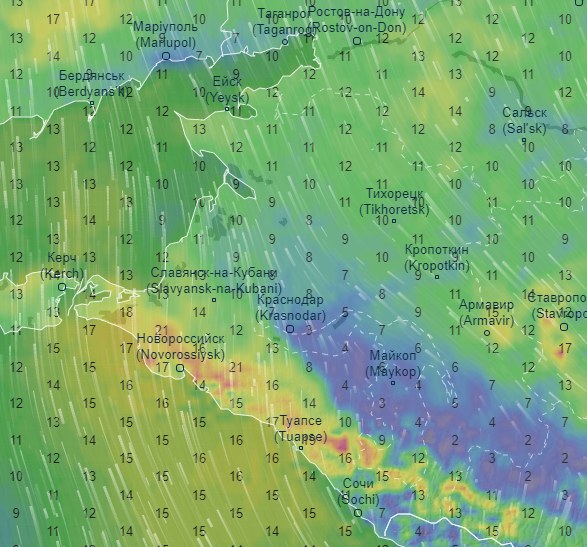 Северский
Отрадненский
Туапсинский
Мостовский
Мостовский
Муниципальные образования, в которых прогнозируется усиление ветра до 10-15 м/с
Мостовский
Северский
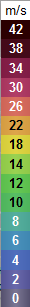 МО г. Сочи
Муниципальные образования, в которых прогнозируется усиление ветра до 16-20 м/с
КАРАЧАЕВО-ЧЕРКЕССКАЯ
РЕСПУБЛИКА
Северский
г. Сочи
Условные обозначения
Муниципальные образования, в которых прогнозируется сильные осадки
АБХАЗИЯ
Северский
ИНФОРМАЦИОННЫЕ МАТЕРИАЛЫ ПО ПОРЫВАМ ВЕТРА 
НА ТЕРРИТОРИИ КРАСНОДАРСКОГО КРАЯ
(с использованием информационных ресурсов Ventusky, Windy)
Порывы ветра, м/с
06.00 01.02.2021
Прогноз порывов ветра 18.00 01.02.2021
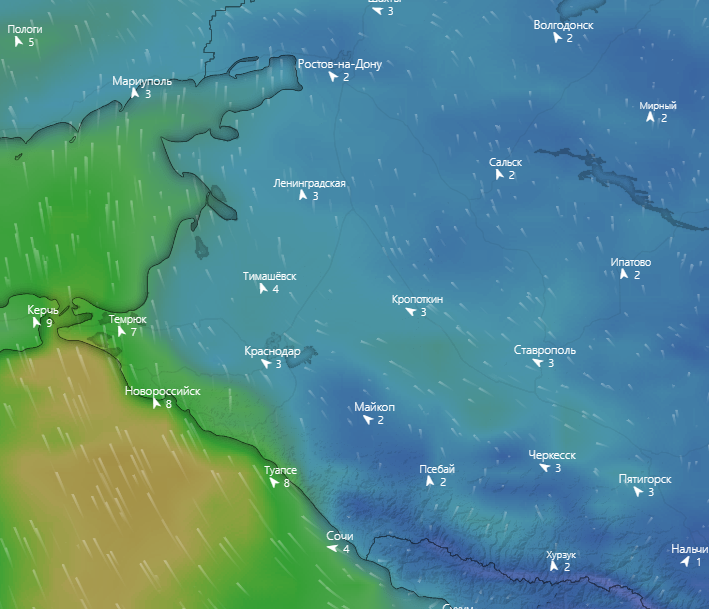 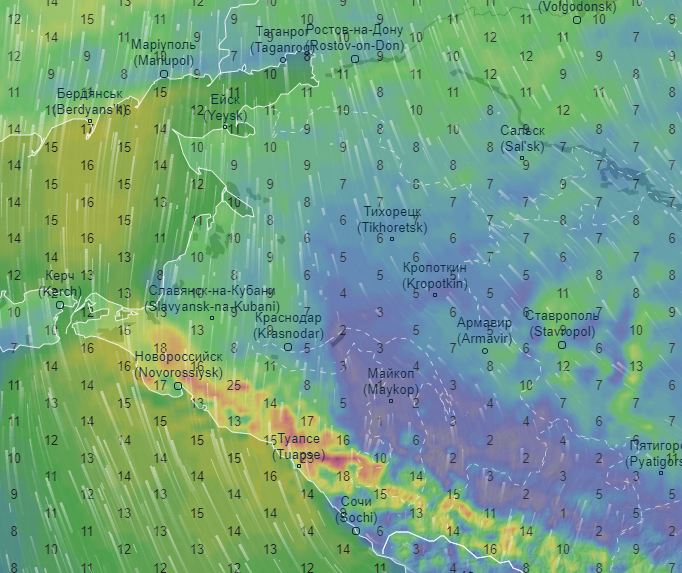 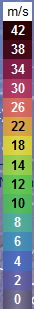 Ейский район
14
50%
0
8℃
6357/19
50 362/497 806
Ленинградский район
0
10
50%
10℃
6357/19
50 362/497 806
Приморско-Ахтарский район
8℃
0
11
50%
6357/19
50 362/497 806
Выселковский район
11℃
0
9
50%
6357/19
Темрюкский район
50 362/497 806
10℃
0
16
50%
6357/19
Мостовской район
ГО Краснодар
50 362/497 806
12℃
9℃
50%
50%
0
0
11
8
6357/19
6357/19
ГО Новороссийск
- износ электроэнергетических систем
50%
0
17
10℃
50%
50 362/497 806
50 362/497 806
- протяженность ЛЭП/ТП (шт.)
6357/19
321/20
- кол-во домов /населения
50 362/497 806
19/330
Условные обозначения
0
- количество осадков, мм
При наихудшем сценарии в зону отключения попадают:
17
- порывы ветра, м/с
Туапсинский район
44 муниципальных образований
1740 населенных пунктов
1 215 462 дома, 
5 620 688 чел.;
6 153 СЗО;
1 165 автомобильных мостов.
1
10℃
14
50%
- скорость ветра в диапазоне 0–7 м/с
6357/19
- скорость ветра в диапазоне 8–12 м/с
50 362/497 806
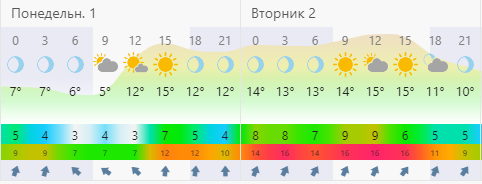 - скорость ветра в диапазоне 13–17 м/с
ГО Сочи
- скорость ветра в диапазоне 18-25 м/с
10℃
10
0
50%
- скорость ветра свыше 25 м/с
6357/19
- скорость и направление ветра
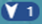 50 362/497 806
ИНФОРМАЦИОННЫЕ МАТЕРИАЛЫ ПО МЕТЕООБСТАНОВКЕ
НА ТЕРРИТОРИИ КРАСНОДАРСКОГО КРАЯ
(использовались данные, представленные в информационном ресурсе погоды Windy)
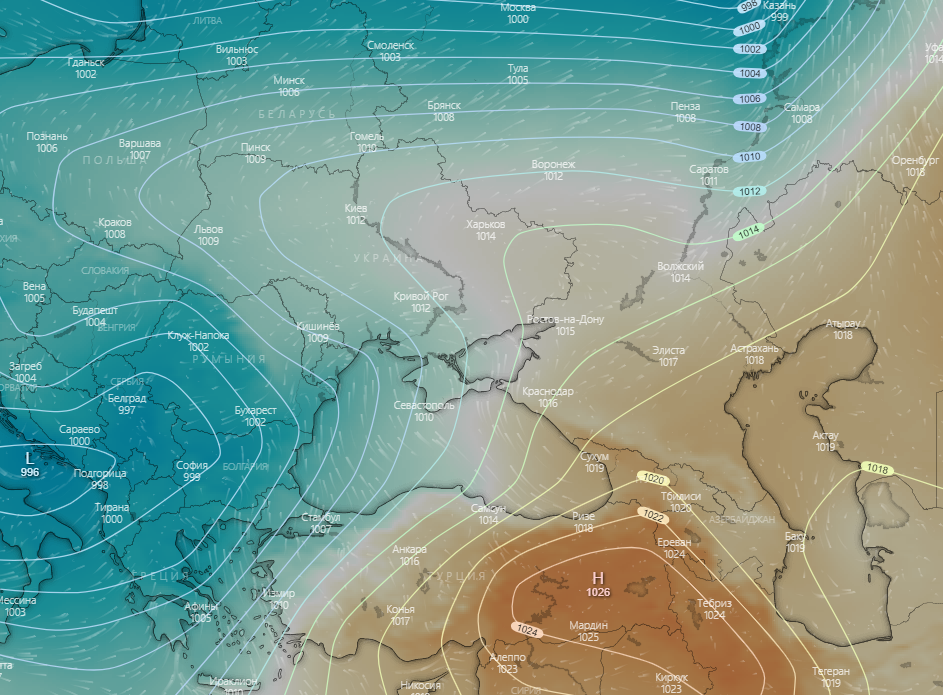 Область низкого давления L
Область высокого давления H
Ростов-на-Дону
Астрахань
Область низкого давления L
Краснодар
Черное море
Область низкого давления L
Область высокого давления H